CH6 Review Combinatorics
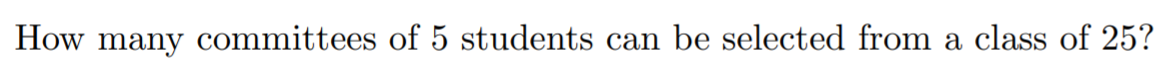 5
25 x 5
25 C 5
5 x 5
25 x 24 x 23 x 22 x 21
Answer: C
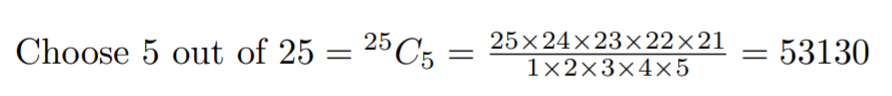 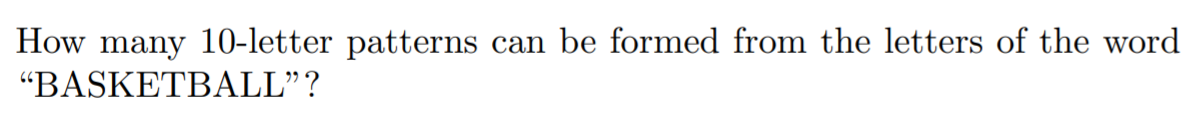 Technically, “C” and “D” both are correct, but “D” is the better answer because it fits with the format of the formula for permutations with repeated objects
Answer: D
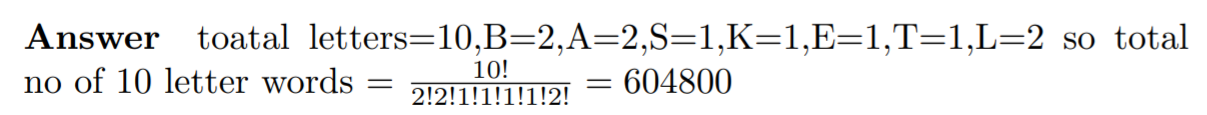 Answer: C
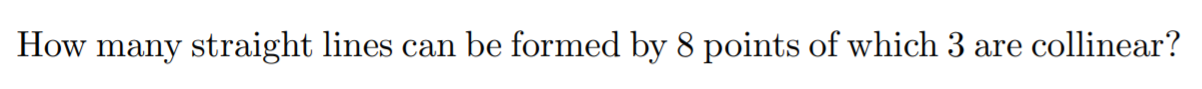 8C2
8C3
8C3 + 1
8C2 + 1
8C2  – 3C2 + 1 
8C3  – 3C2 + 1
Answer: E
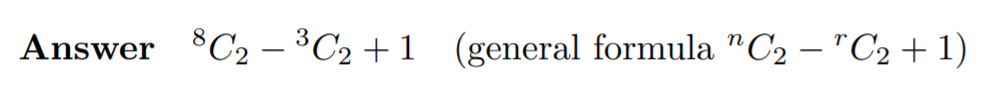 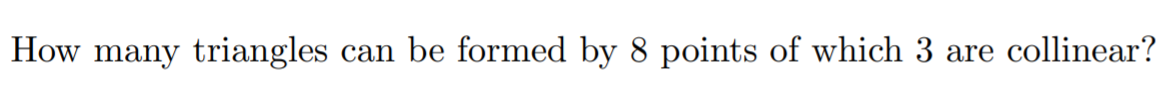 8 C 3
8 C 3 + 3 C 3
8 C 3 + 3 C 3 + 1
8 C 3 – 3 C 3
8 C 3 – 3 C 3 – 1
Answer: D
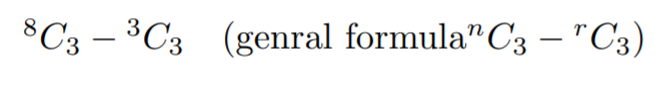 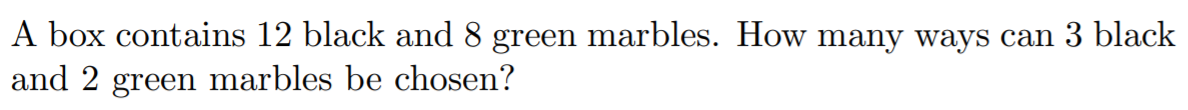 Answer: B
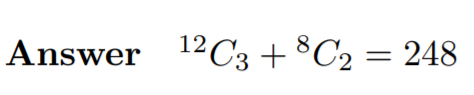 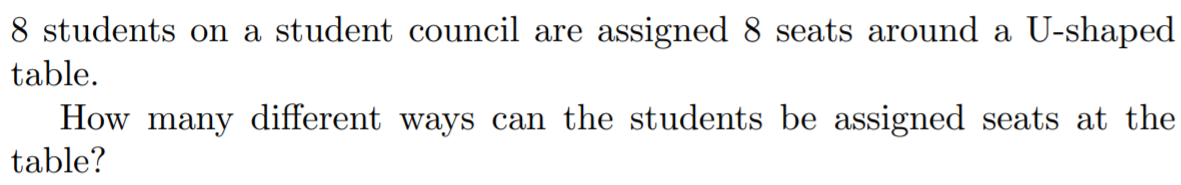 8 !
7 !
8 C 2
8 x 7 x 6 x 5
8 + 7 + 6 + 5 + 4 + 3 + 2 + 1
Answer: A
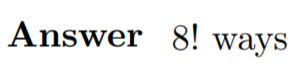 8 different books are arranged on a shelf.  How many arrangements are there if 3 particular books are placed together?
8!
8! x 3!
6! x 3
6! x 6!
6! x 2
6! x 6
Answer: F
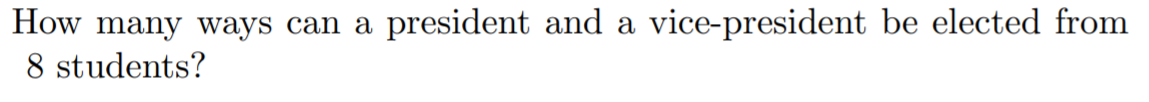 8 x 7
8 + 7
8 P 2
8 C 2
8! / 7!
Answer: A
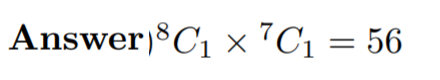 Which of the following statements is/are true?
a) I only	b) II only		c) iii) only	d) I and II only	e) I and III only
f) II and III only
Answer: E
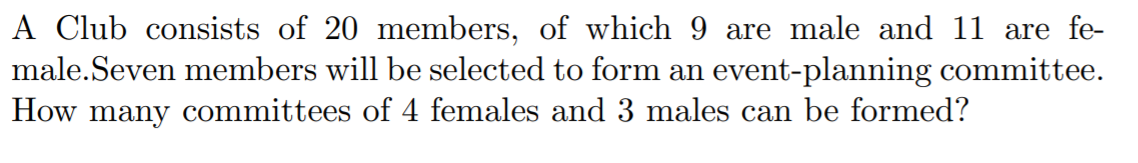 20 C 7
20 P 4 + 9 P 3
20 P 4 x 9 P 3
20 C 4 + 9 C 3 
20 C 4 x 9 C 3
Answer: E
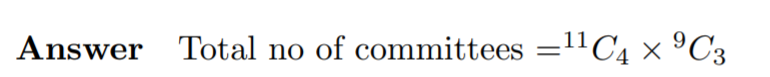 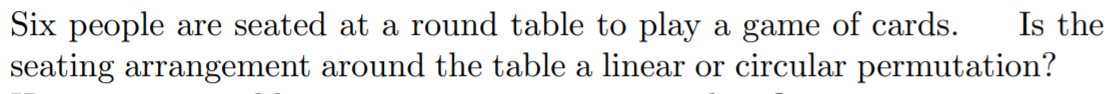 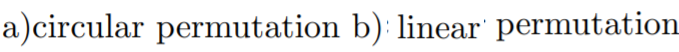 Answer: A
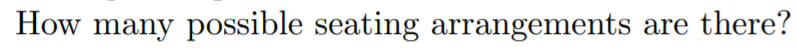 6 ! 
6 C 2
5 ! 
5 C 2
7 !
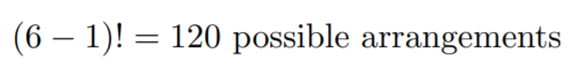 Answer: C
A committee of 5 members is chosen from a group of 7 men and 6 women.  Which expression describes the number of possible combinations if the committee consists of atleast 2 women?
Answer: A
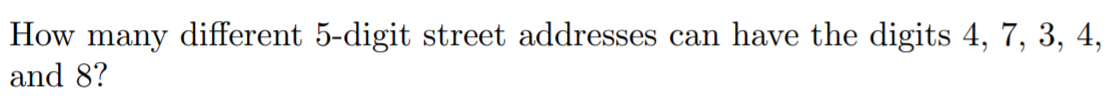 35
42
20
30
60
Answer: E
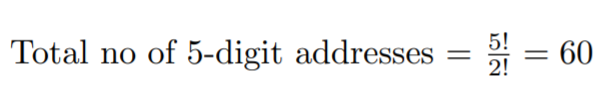 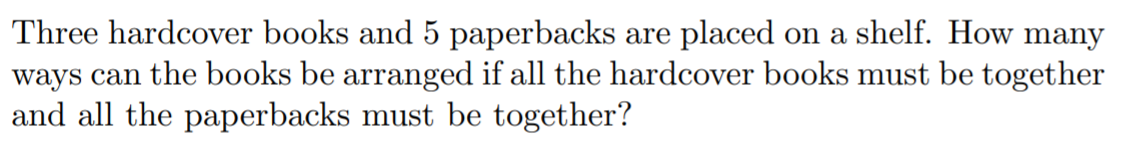 2 x 3 x 5
3 x 5
3 ! x 5!
2 x 3 ! x 5!
8! x 2
Answer: D
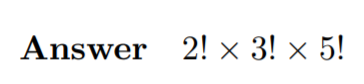 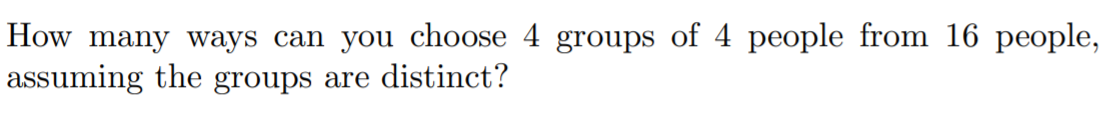 Answer: C
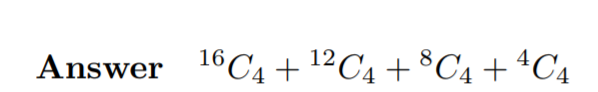 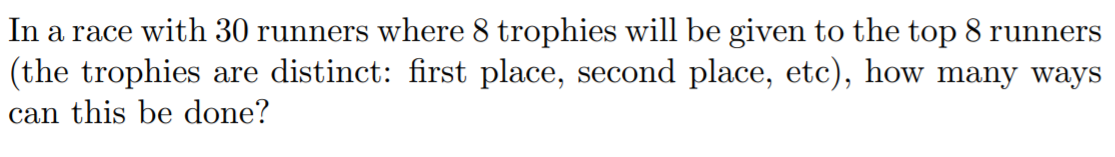 Answer: C
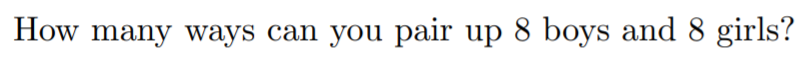 Answer: C
There are 5 couples in a party.  They sit in a row for photo-taking.  How many different arrangements are there if each couple is sitting together?

5!
2 x 5!
25 x 5!
25 x 5!
10!
2 x 6!
Answer: D
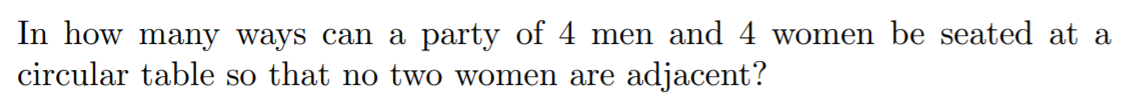 4 ! x 4!
5 ! x 4 !
8 !
3 ! x 4!
3 ! x 5!
Answer: D
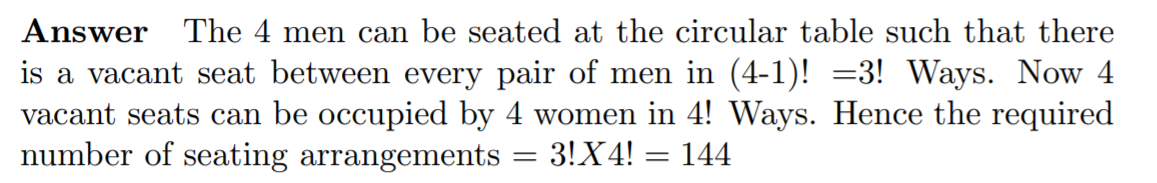 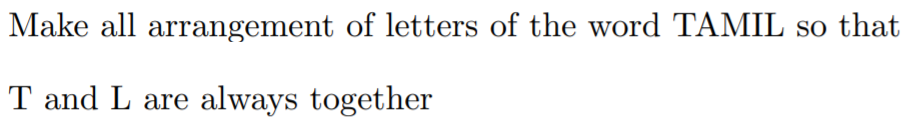 5!
5! / 2!
4!
4!/2!
4! x 2
Answer: E
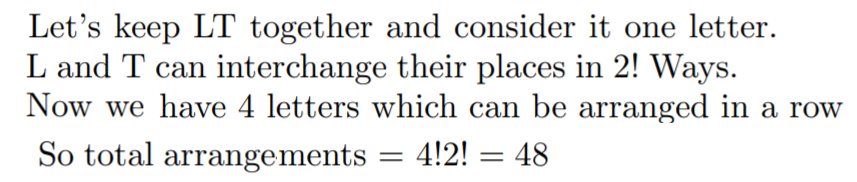 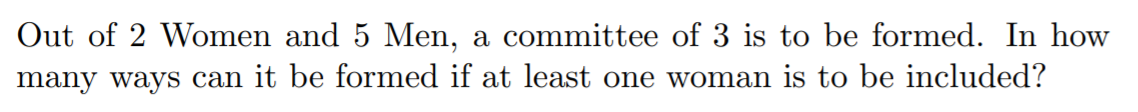 25
30
15
42
21
Answer: A
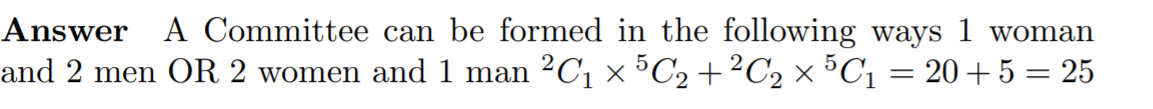 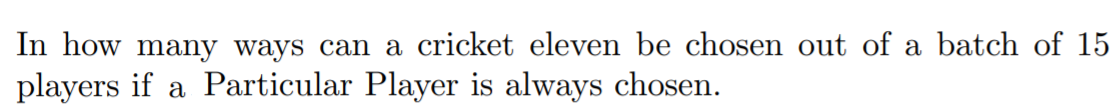 15 C 11
15 C 10
14 C 11
14 C 10
15 x 11
Answer: D
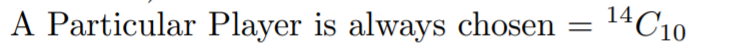 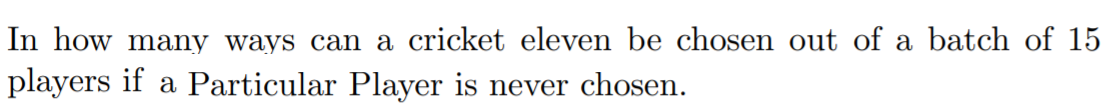 15 C 11
15 C 10
14 C 11
14 C 10
15 x 11
Answer: C
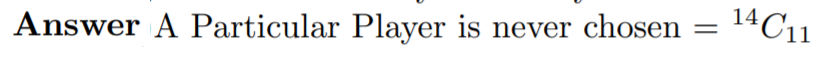 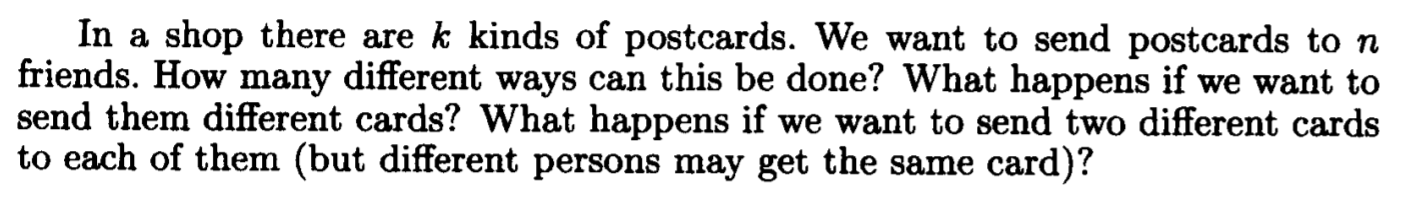 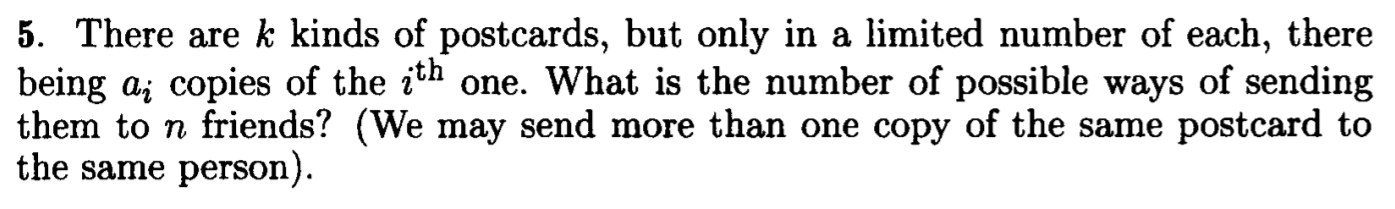 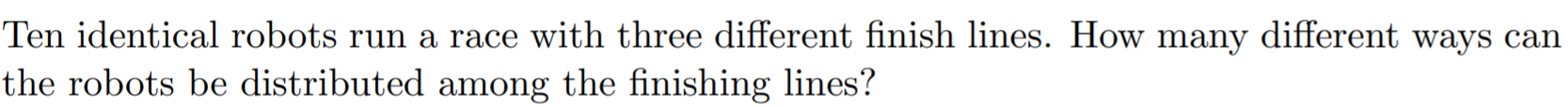 21
33
42
60
66
Answer: E
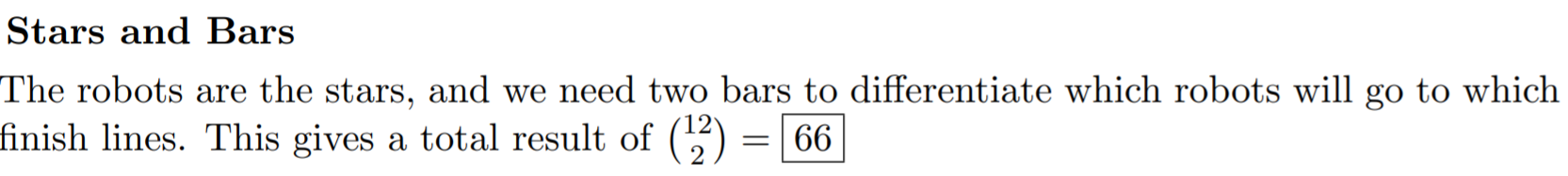 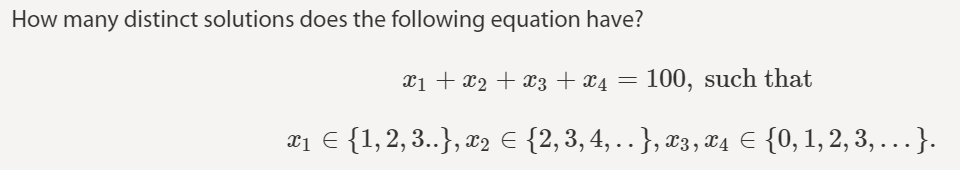 101 C 3
101 C 4
100 C 3
100 C 4
99 C 3
Answer: C
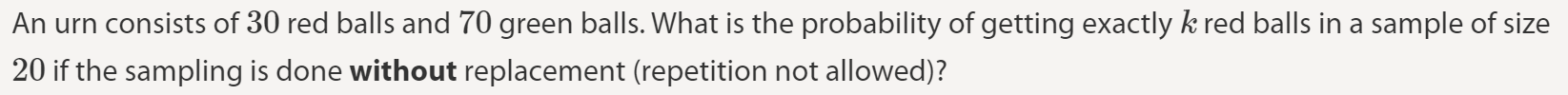 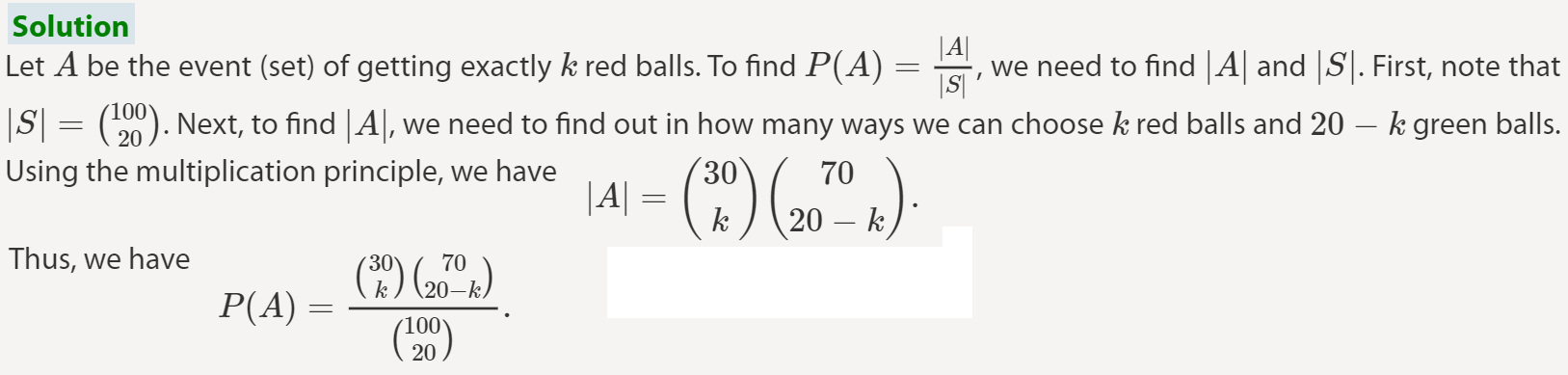 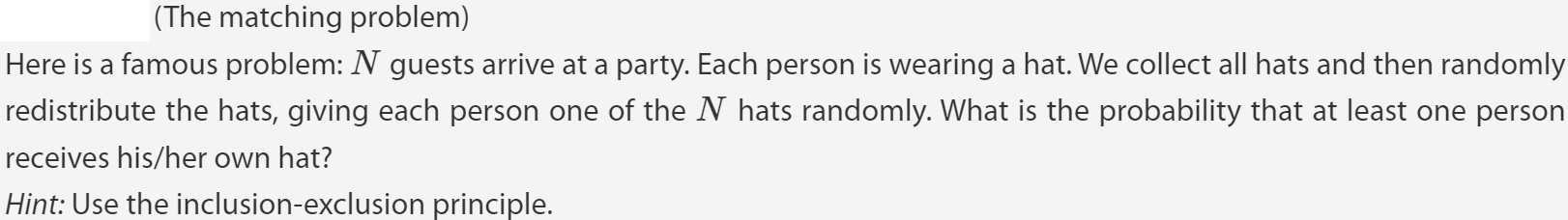 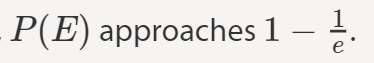